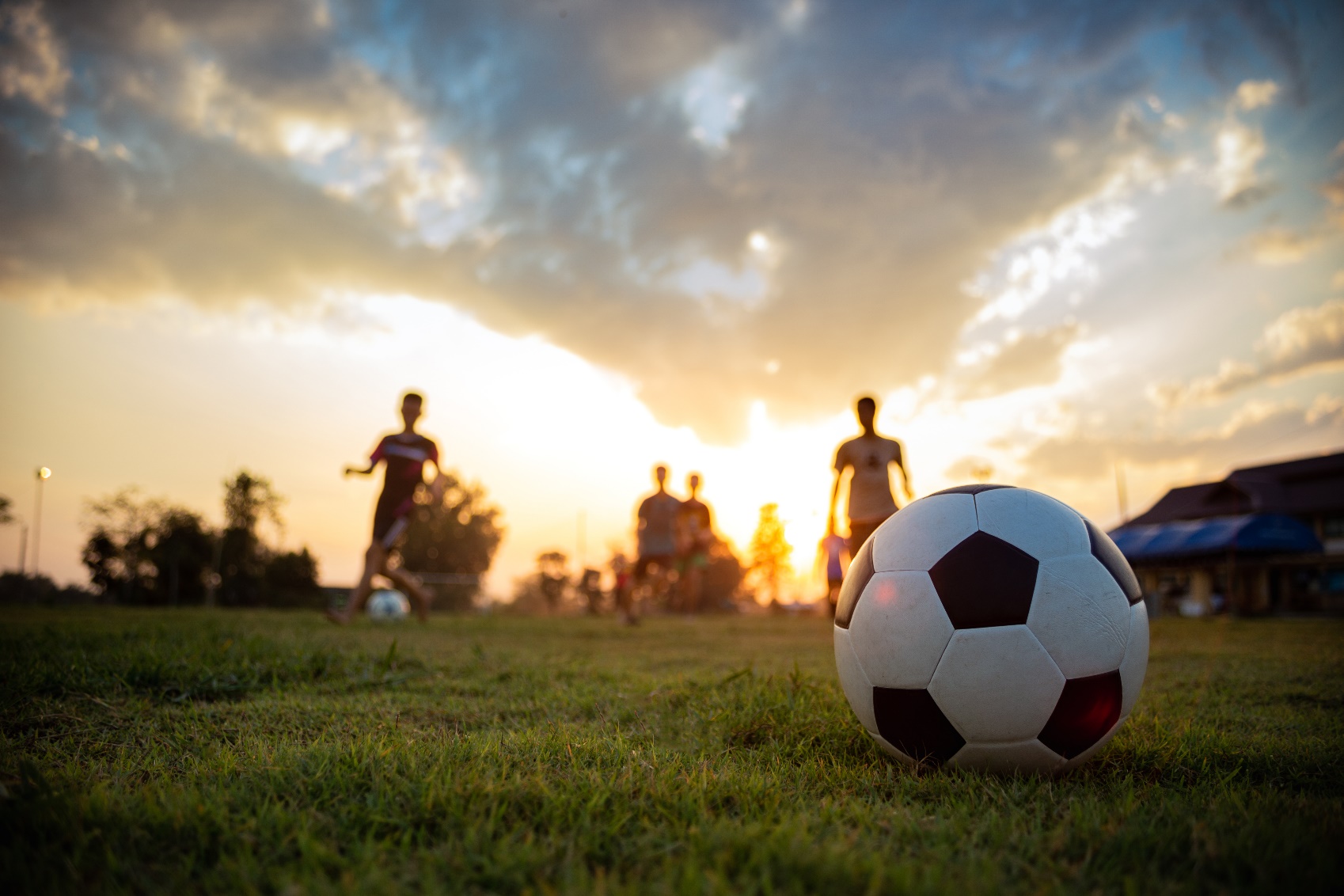 Föräldramöte U16 P2009/10
DATUM 30 januari 2025
Kl 18:30-20:30
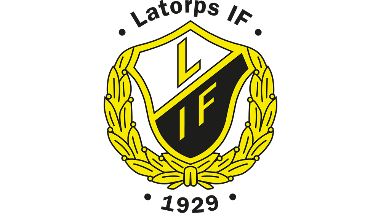 Agenda
Presentationsrunda
2024 i backspegeln
Information och riktlinjer från Latorps IF och SvFF/RF
Inför säsongen: Fördelning av uppgifter
Samverkan mellan lag och målsättning (steget mellan ungdom och senior)
Övriga frågor
Avslut
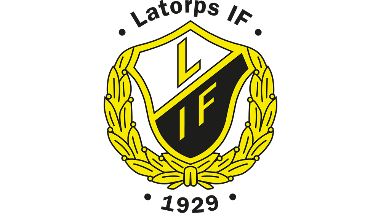 Laget runt
Namn + barn
2024 I backspegeln
Samtala några minuter 2 o 2 eller 3 o 3
Vad fungerade bra? Vad har ditt barn berättat och varit mest nöjd med?
Vad tycker du som förälder fungerade bra? 
Vad kan bli bättre 2025 – för ditt barn?
Vad önskar ska fungera bättre 2025 – som vårdnadshavare?
Lagledare + tränare + målv.tränare
Träningar, matcher
Domarkontakter
Ungdomssektionsrepresentant
Cuper
Kommunikation  via Laget.se
Aktiviteter
Materiel, kläder m.m
Lagkassa & ekonomi
Digitala lagkassan
Swish nummer
Fakturering
Domare 
Redovisa och kontakt med föreningens kassör:
Arrangera kiosk kring hemmamatcher 
Arbetslistor till kiosk
Försäljning (Föreningsförsäljningar & lagförsäljningar)
Bingolotter och toalettpapper 2 gr/säsong föreningsgemensam
Delta i LIF sponsorgrupp
ev. Lagsponsorer
[Speaker Notes: I vilken grupp vill du bidra?]
…
…
…
…
…
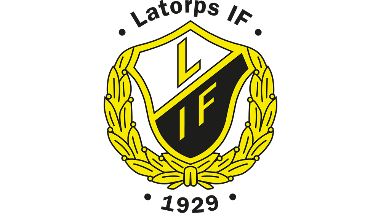 Latorps IF: Riktlinjer för föräldrar
Att vara medlem i en idrottsförening innebär förväntningar på en utvecklande och pedagogisk verksamhet från er som föräldrar/vårdnadshavare. 
För att ungdomsverksamheten ska kunna bedrivas på det sätt som förväntas och med så låga avgifter som möjligt krävs att alla bidrar med lika delar kunnande, engagemang och resurser i form av tid. 
Föräldrar inom laget tilldelas under året olika uppdrag, och stöttar på så sätt laget i dess verksamhet.Allmänt· Föräldrarna ska delta på lagets föräldramöten.· Föräldrarna ska ta del av ledarens och föreningens information.· Fotbollsverksamheten i Latorps IF ska vara rolig, för både barn och föräldrar.
Förälder Latorp | Latorps IF (laget.se)
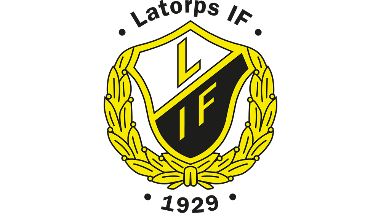 Träning
Föräldrarna förväntas stötta sitt barn i träningen på ett balanserat sätt, utan att pressa barnet till något barnet inte vill.
Föräldrarna bör uppmuntra sitt barn till träning och ha en långsiktig målsättning med denna.
Föräldrarna ska veta att om deras barn skadar sig vid match eller träning, så är det i första hand ledarnas uppgift att ombesörja detta.
I Latorps IF så toppar vi inga lag. Vi söker utmaning för alla spelare i träning och match. Det kan innebära att vi som ledare och förening anser att spelare ska erbjudas att vara med i annan träningsgrupp för just sin utveckling. För detta ansvarar respektive tränare i varje grupp att tillgodose tillsammans med förälder till spelare, ungdomsansvarig i föreningen och mottagande ledare. Alla har olika utvecklingskurvor och måste få så ha. Tränare och ledare samt förening ansvarar att samtliga spelare och ledare får chansen till att utvecklas.
Förälder Latorp | Latorps IF (laget.se)
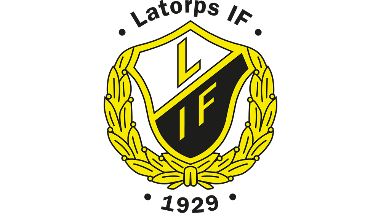 Match
Föräldrarna ska låta föreningens utbildade ledare ansvara för barnet under match och träning.
Föräldrarna ska uppmuntra inte bara sitt eget barn, utan alla barn i en match, både vid medgång och vid motgång.
Föräldrarna ska se domaren som en vägledare och domarens beslut ska inte kritiseras.
Föräldrar ska hjälpa ledaren om ledaren ber om hjälp.
Föräldrarna ska vara goda förebilder för spelarna och alltid agera på ett sportsligt sätt gentemot båda lagen i en match.
Föräldrarna ska ha fokus på prestation och inte på resultat.
Förälder Latorp | Latorps IF (laget.se)
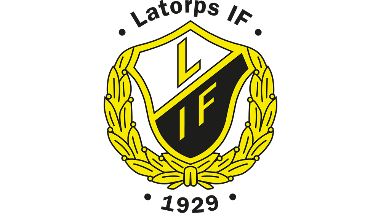 Policy kring kränkningar, Nolltolerans och FAIR PLAY
I Latorps IF arbetar vi aktivt mot alla former av trakasserier och kränkningar. Detta gör vi i ledarutbildningar, föräldramöten och lagvis. 
Vi har nolltolerans mot alla kränkningar och vår verksamhet ska vara fri från svordomar och fritt från rasistiska, sexistiska och homofobiska tilltal. 
Vi vill minimera utanförskap & konflikter mellan spelare löses direkt av ledarna för gruppen. 
Spelare och föräldrar uppmanas att meddela ledare eller ansvariga i föreningen om man upplever hot eller trakasserier från andra inom föreningen.
Förälder Latorp | Latorps IF (laget.se)
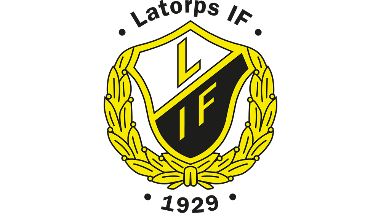 riktlinjer för barn- och ungdomsidrott
1. Trygghet: Skapa trygga och välkomnande miljöer
2. Delaktighet: Erbjud delaktighet och inflytande
3. Glädje: Främja inre drivkraft och långsiktig utveckling
4. Allsidighet: Möjliggör allsidigt och lekfullt idrottande
5. Hälsa: Bidra till hälsa och välbefinnande över tid
riktlinjer-barn--och-ungdomsidrott.pdf (rf.se)
Spelare ska kunna gå mellan lagen och prova olika nivåer
Vilka kriterier ska gälla för spel i de olika nivåerna enligt dig?
Komma på träningar så mycket som möjligt för att spela i högre nivåer, dålig attityd så ska man inte spela, spela på den nivå som man klarar av (kunnande och rent fysiskt)
 Alltid träna så mycket som det går och ge allt oavsett vilken nivå, dålig attityd inte spela alls, alltid kämpa oavsett nivå. 
Spela i den nivå som man klarar av, träna regelbundet, Inte reagera onödigt hårt på saker
Hur mycket man tränar och vilken fokus på träningarna, hur mycket man visar hur mycket du vill blir bättre (Inte flamsa tar det seriöst), 
Bra närvaro på träningar, tränarna bestämmer vilken nivå efter hur bra du spelar på träningar och matcher, 
nivå 2 höga krav på träningsnärvaro och nivå på spelaren eget kunnande, mellankrav i nivå 3 och lägre krav i nivå 5
Seriespel och nivåer
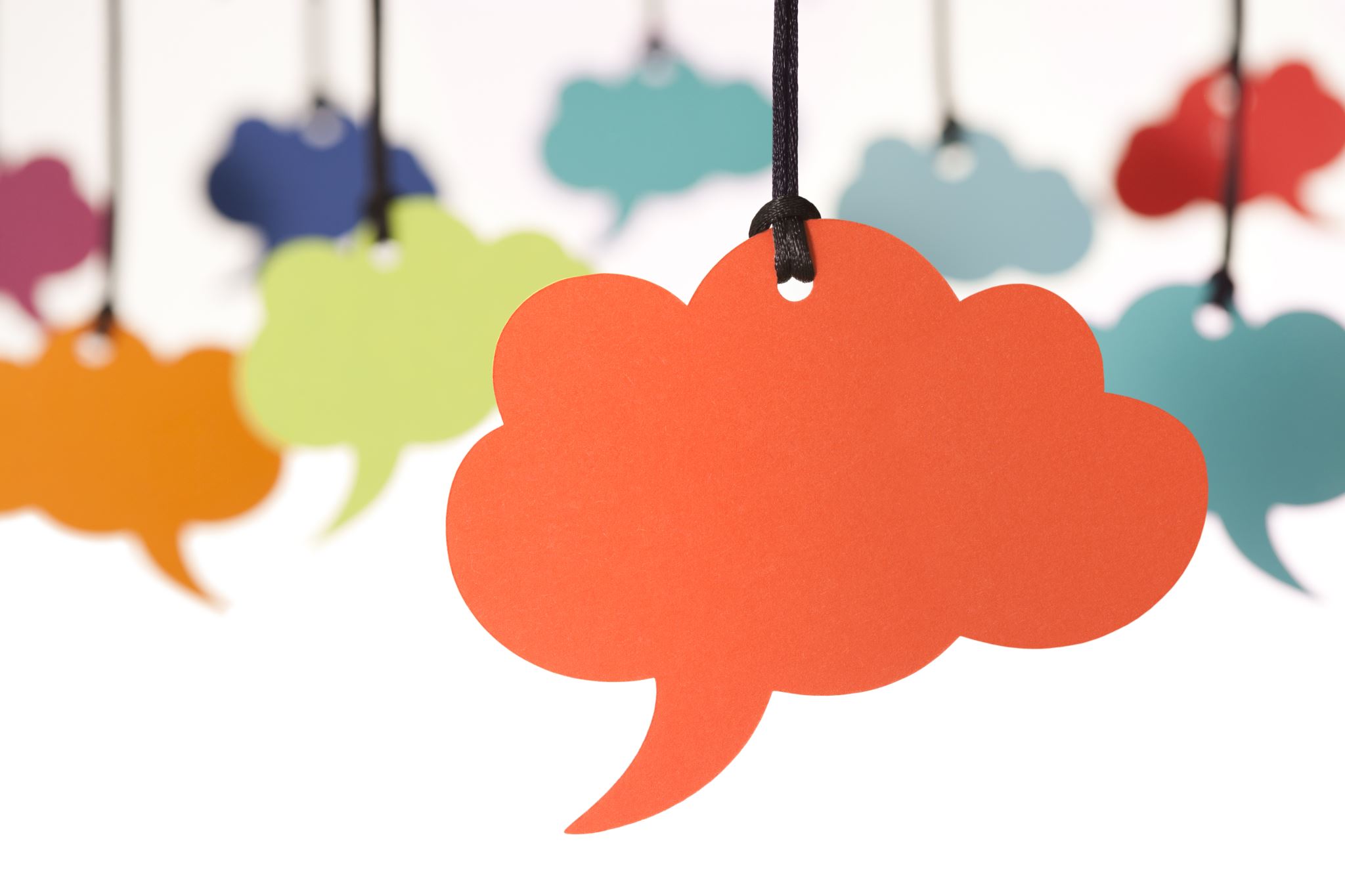 Tankar, reflektioner?
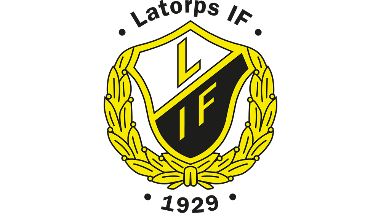 Övriga Frågoreller funderingar?
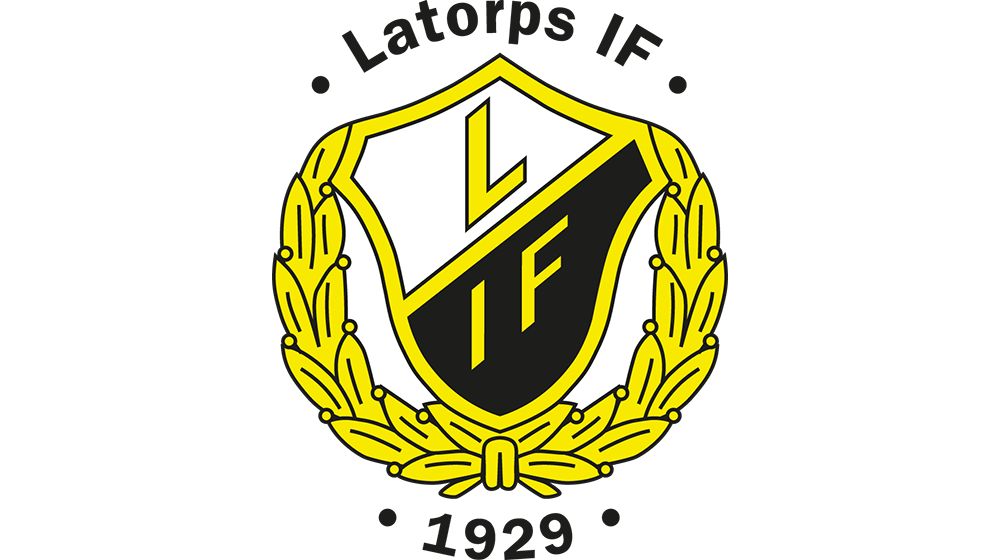 Tack!